Learning map – Penpals
Stage 2 – Vietnamese
NSW Department of Education
Learning map – Penpals
Stage 2
Likes and dislikes
Introduce yourself
My family
Writing a letter
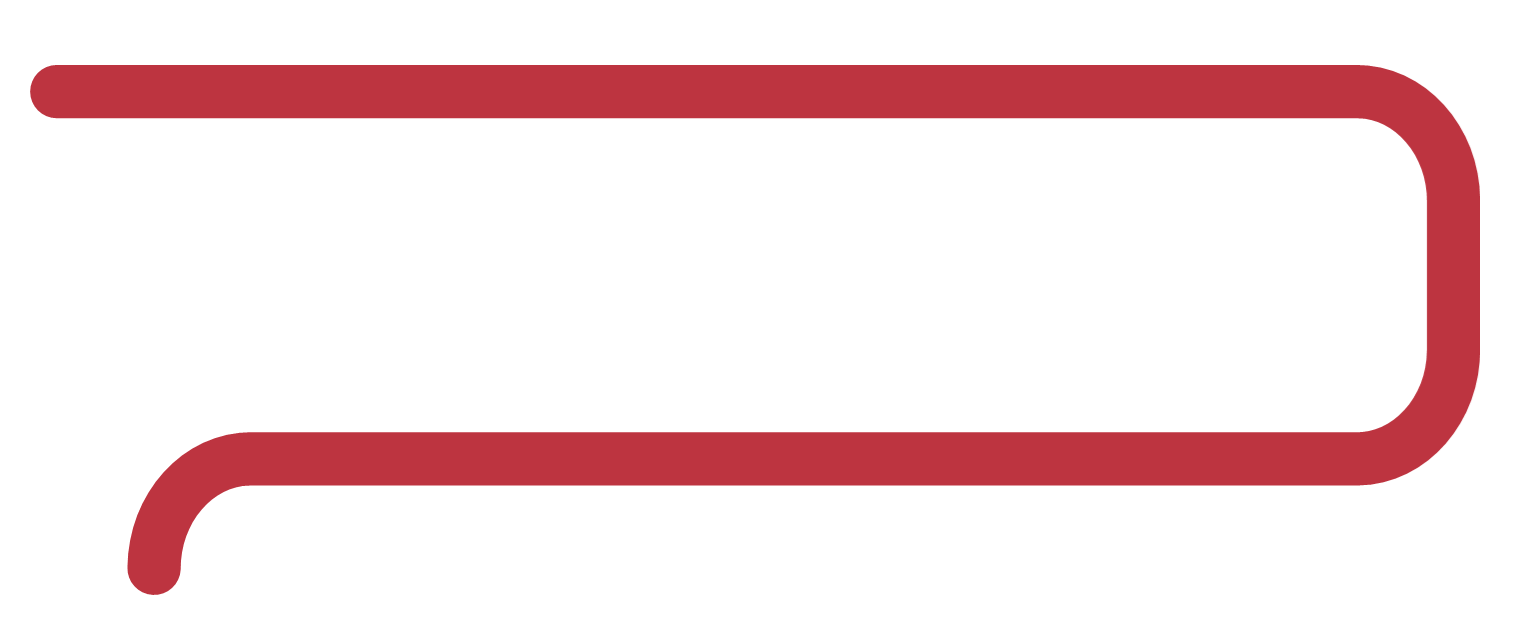 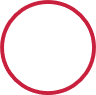 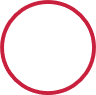 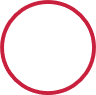 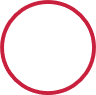 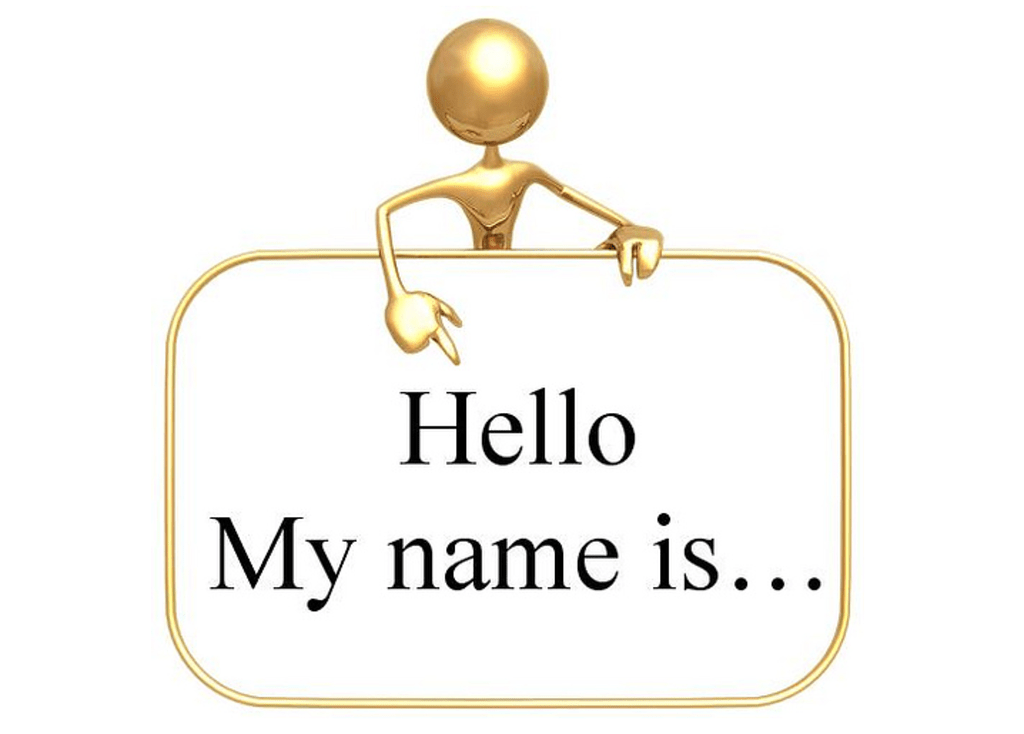 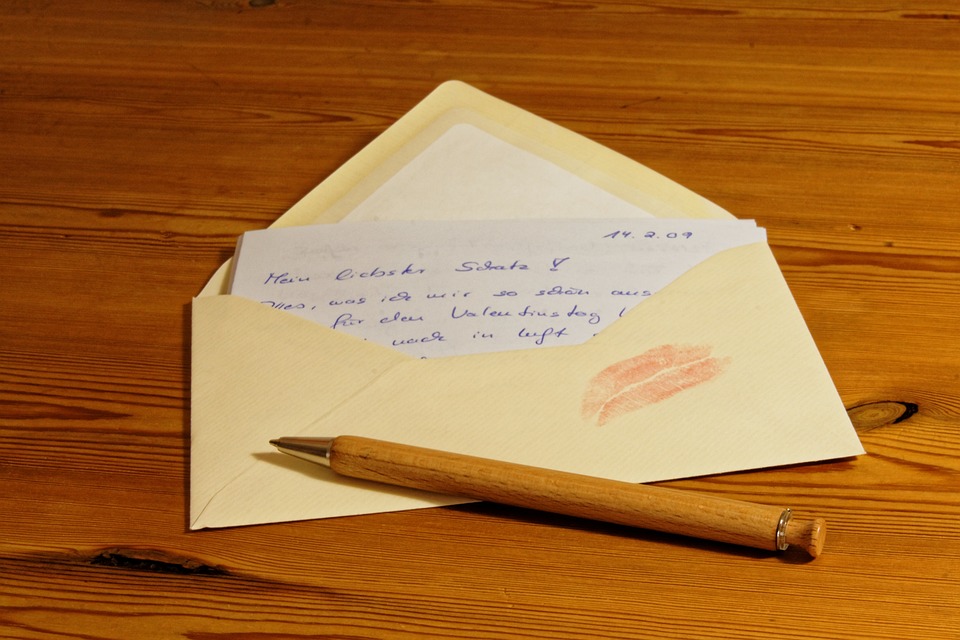 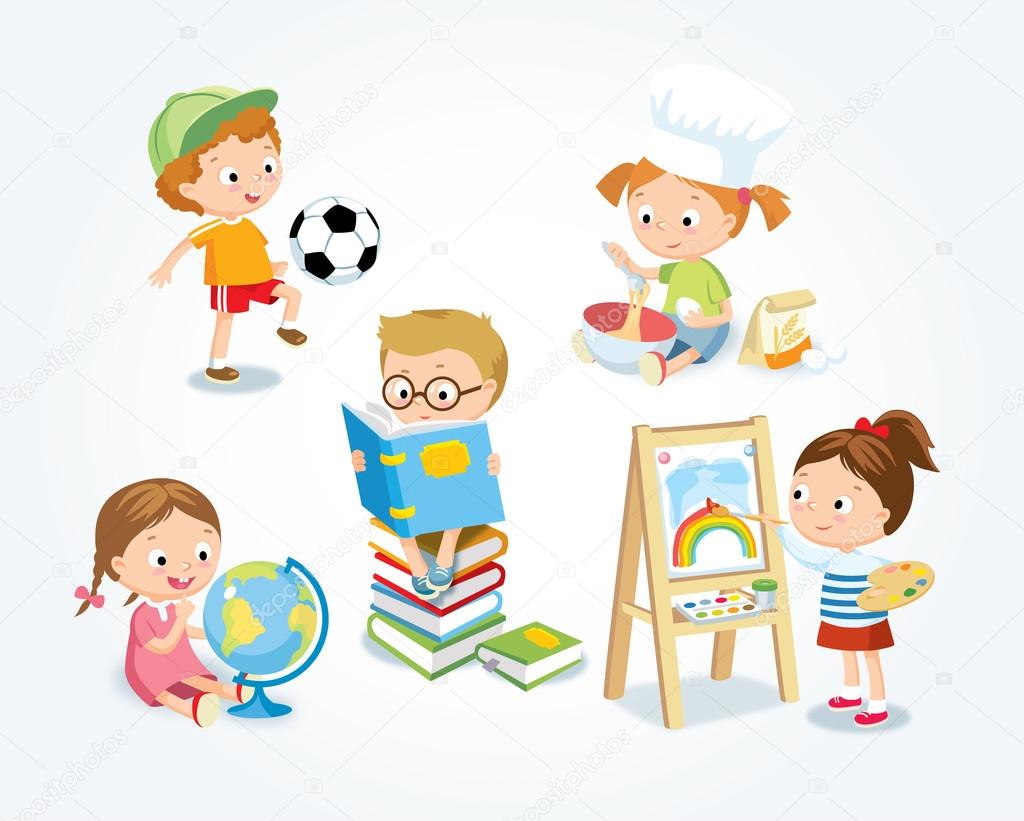 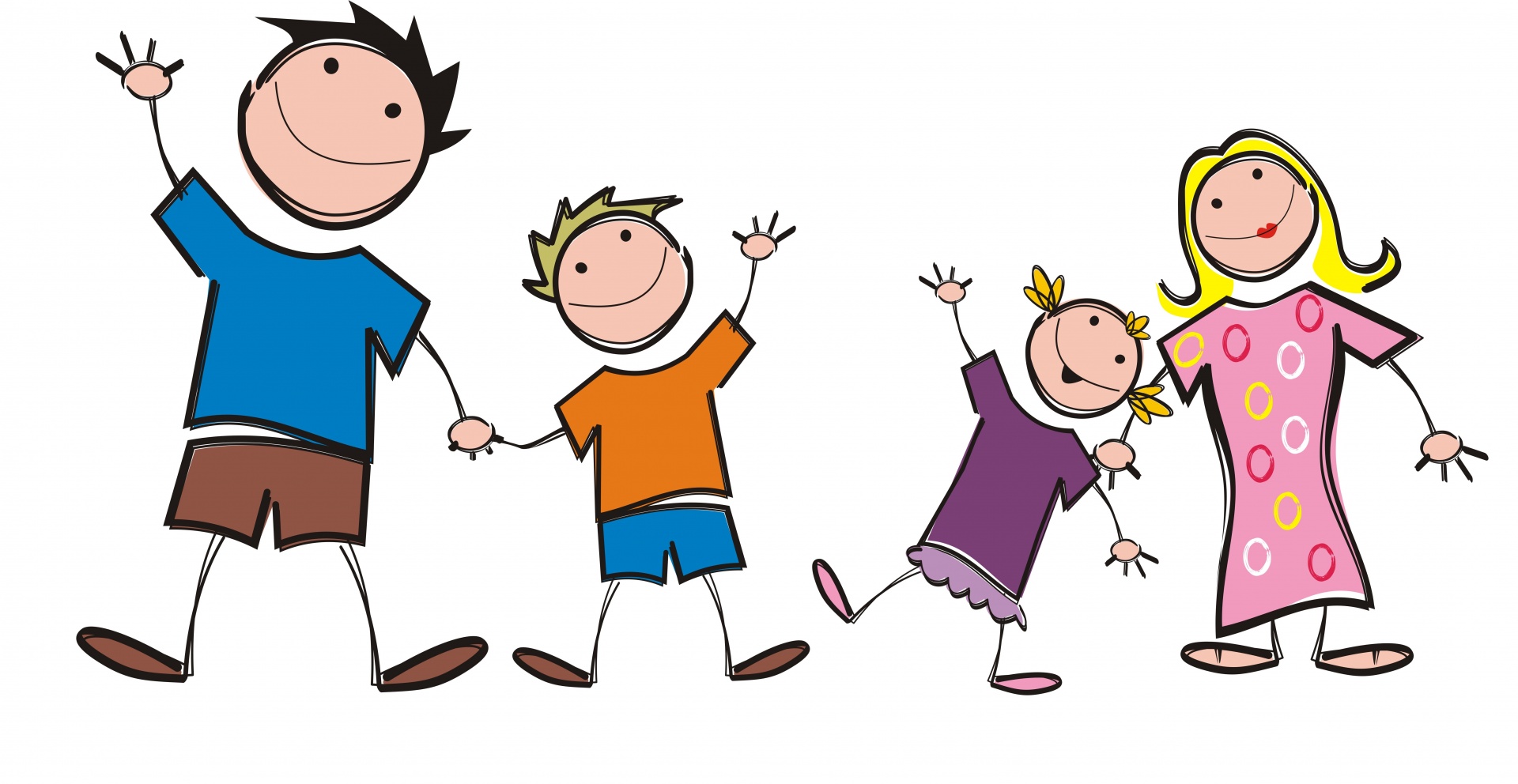 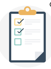 Assessment criteria
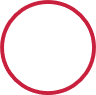 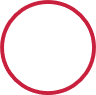 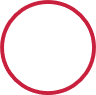 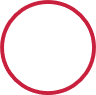 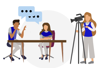 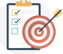 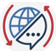 Language review
Feedback and goal setting
Task
2
Learning map – Kết Bạn Qua Thư
Stage 2
Thích và Không thích
Giới Thiệu về em
Gia đình em
Viết thư
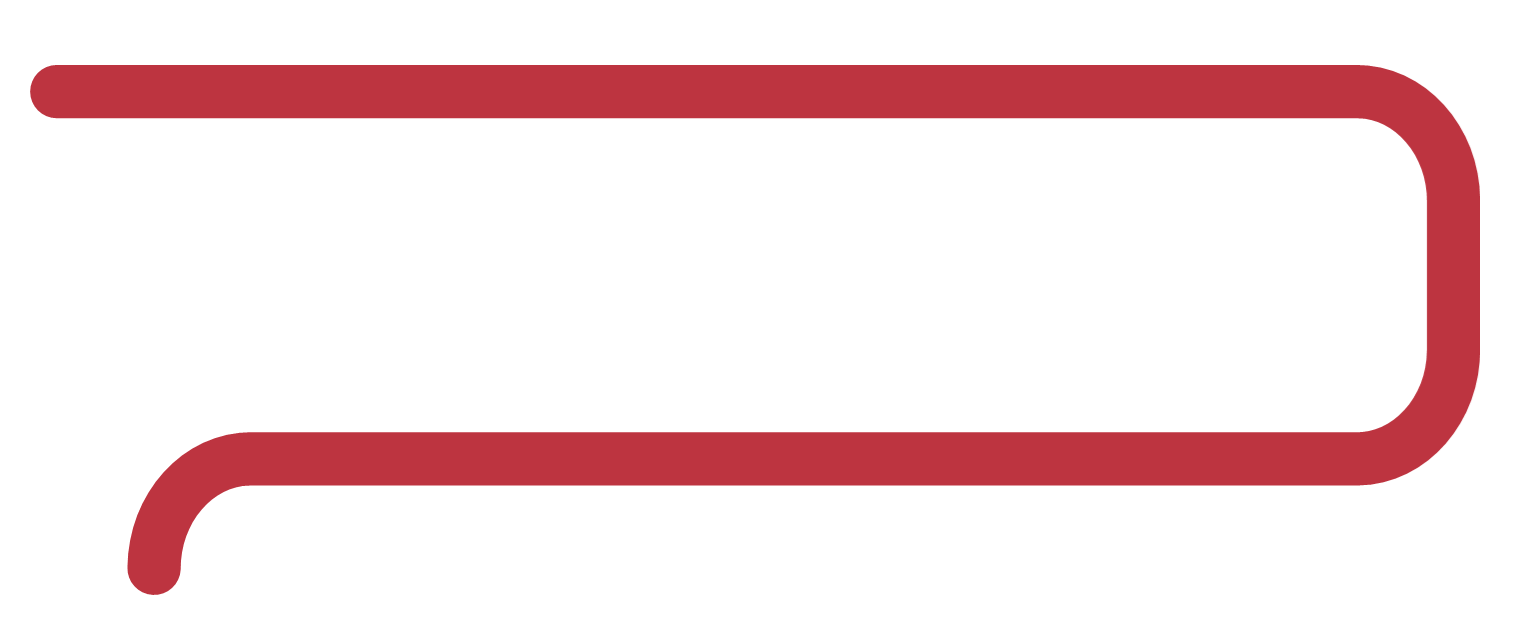 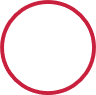 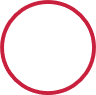 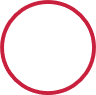 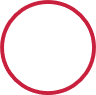 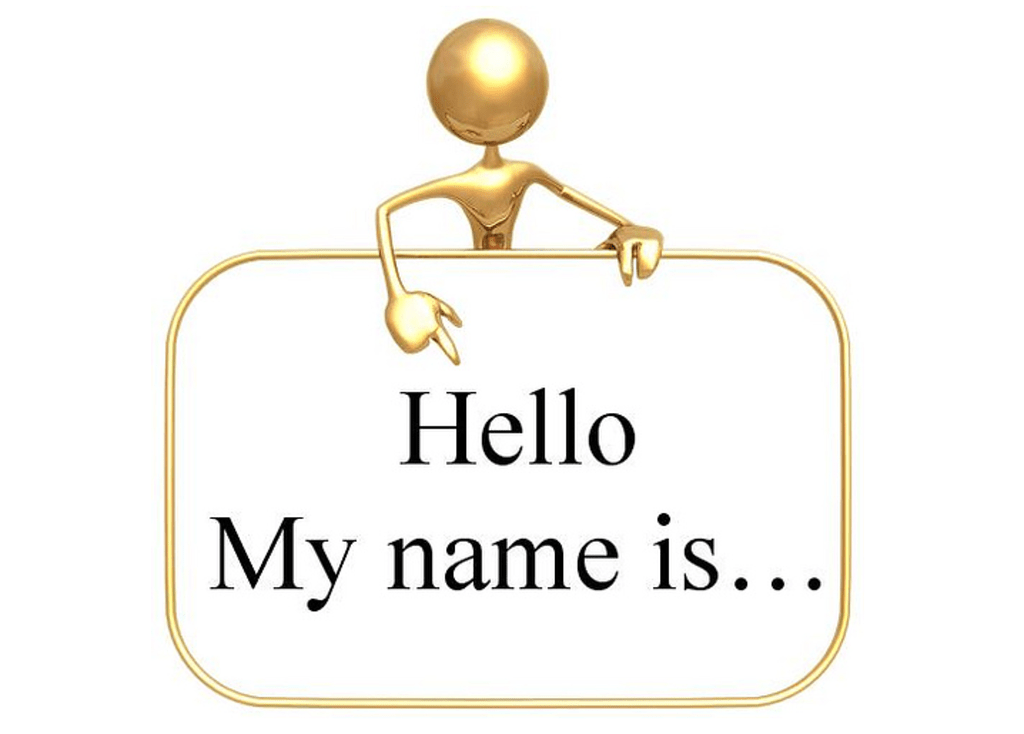 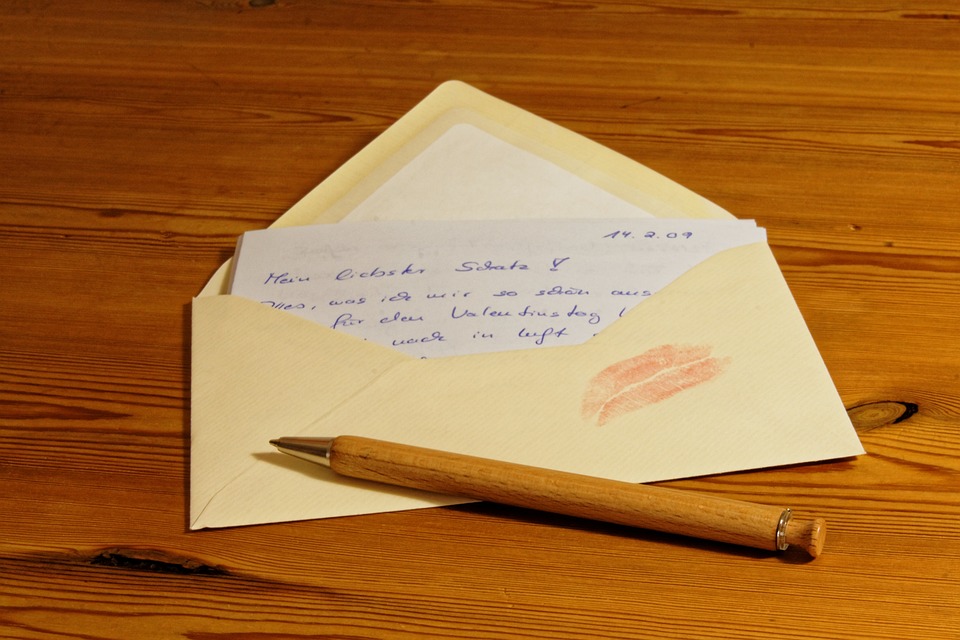 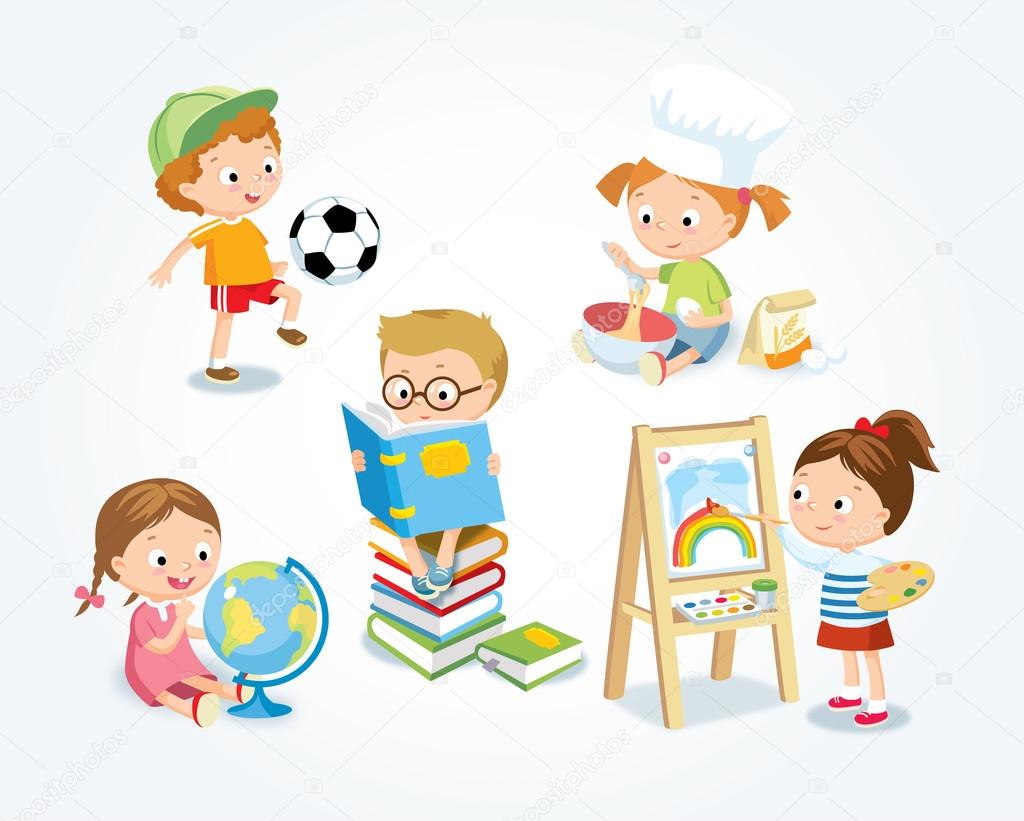 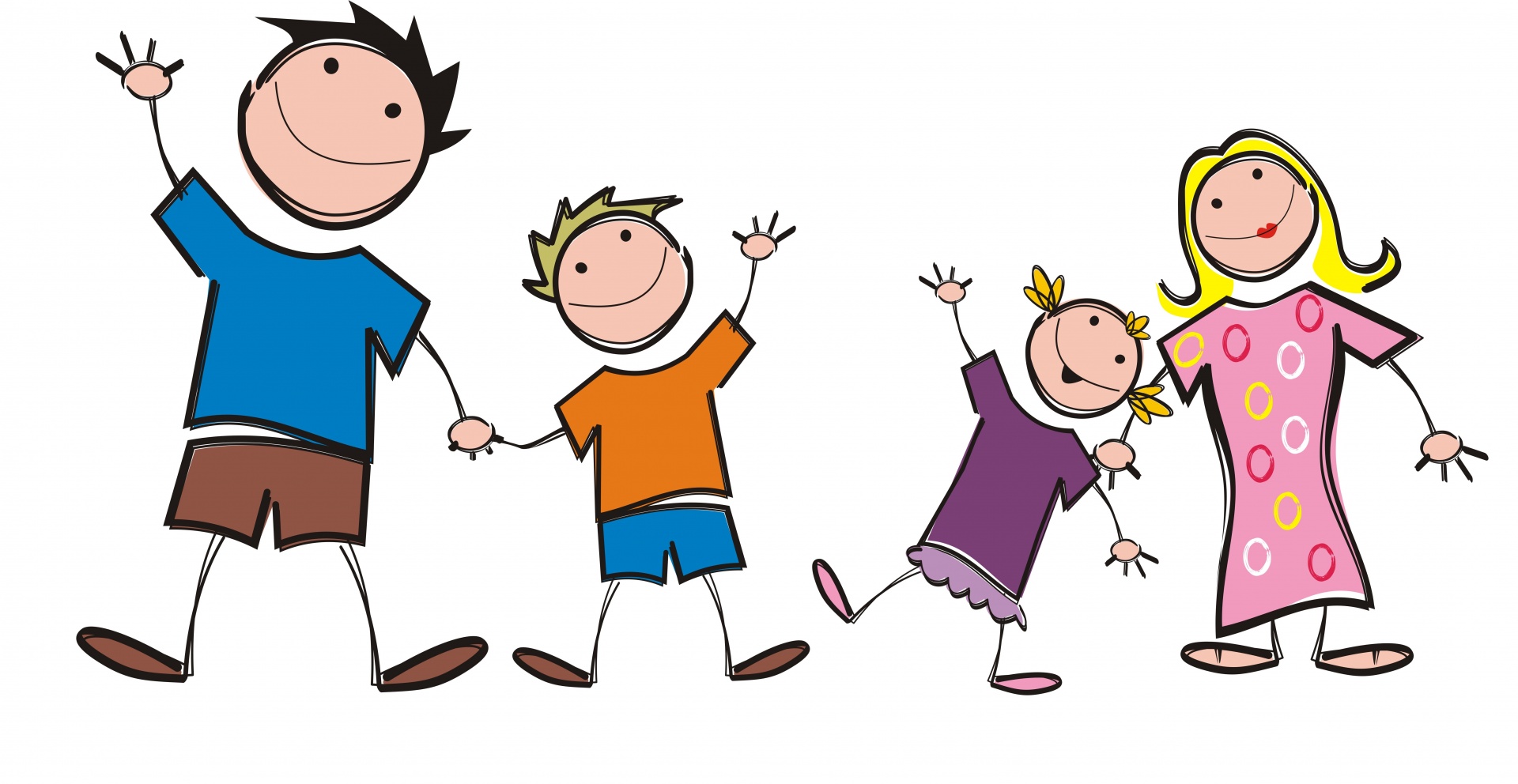 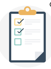 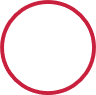 Tiêu Chuẩn Chấm Điểm
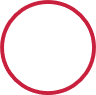 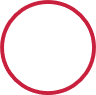 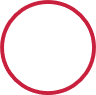 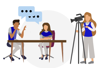 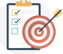 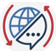 Bài Kiểm Tra
Xem Xét Lại Quá Trình Học
Phản Hồi và Lên Kế Hoạch Học Tập
3
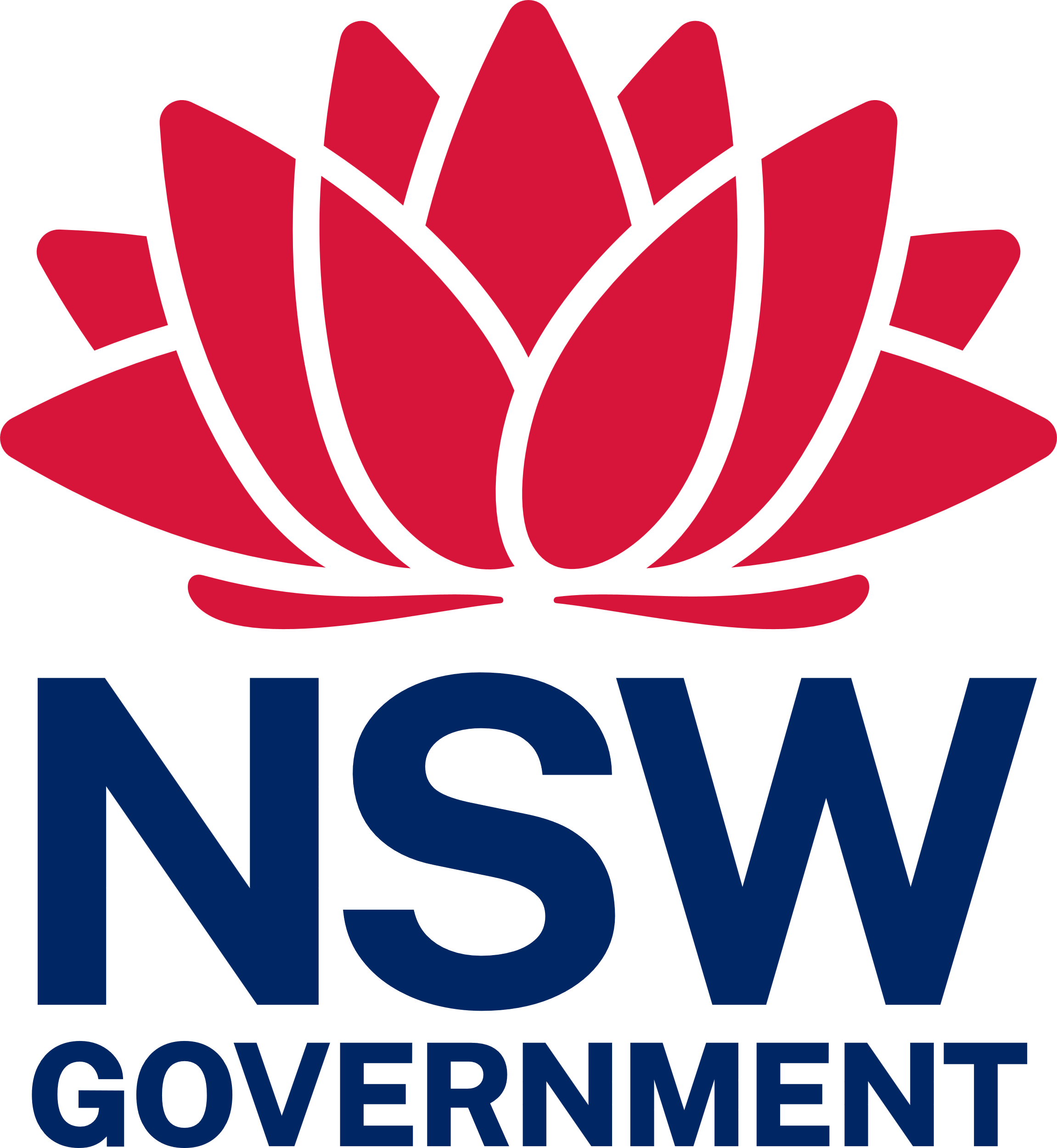 © State of New South Wales (Department of Education) 2023
4